Malaria: Plasmodium sp.
Phylum: Apicomplexa
Genus: Plasmodium 

Species: 

Falciparum,
 
Vivax, 

Ovale,

Malariae,

5th species:  Plasmodium knowlesi: a species that infects primates – has led to human malaria, but the exact mode of transmission remains unclear.
Epidemiology:
Spread:
Anopheles female bite
              

blood transfusion
              

vertical - transmission mother/child (congenital)
Definitions:
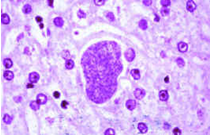 Hepatic schizont :

Trophozoite:

Erythrocytic schizont:

Merozoite:

Gametocyte:

Sporozoite:
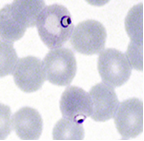 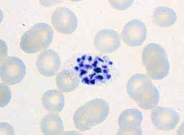 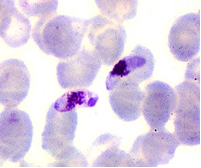 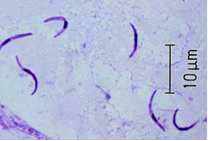 Life Cycle
Clinical picture of Malaria:
fever, 
chills, 
anaemia, 
headache, 
splenomegaly, 
Jaundice

Travel history 

Fever pattern (paroxysm): cold stage, hot stage, sweating stage.
Diagnosis of malaria:
1-Peripheral blood examination.

2-Bone marrow biopsy.

3-Quantitative buffy coat technique (QBC), detects the DNA of the parasite and give fluorescence.

4-Serology: IHAT, IFAT and ELISA for detection of Abs.

5-immunodiagnostic strip test (dip stick test), ELISA for detection of Ags in the peripheral blood.

6-PCR
DIAGNOSIS OF SPECIES:
clinical picture


examination of thin smear
COMPLICATIONS:
1- Black water fever also called pernicious syndrome caused by: P.falciparum.

2- Nephrotic syndrome caused by: P. malariae.

3- Malarial relapse caused by: P. vivax, P. ovale.

4- Malarial recrudescence caused by: P. malariae mainly.

5- Severe haemolytic anaemia caused bt: P. falciparum.
Treatment:
Chemoprophylaxis

Treatment:
different drugs required for different stages of life cycle 
(eg. primaquine and Malarone for hepatic schizonts and gametocytes).

(mefloquine, quinine and chloroquine for RBC schizonts and trophozoites).